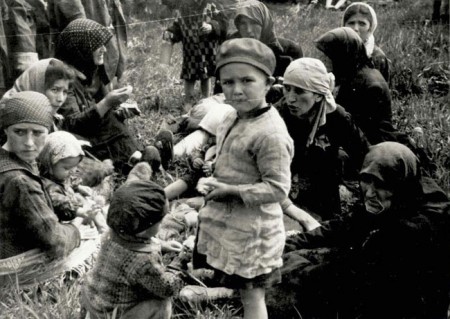 Holocaust
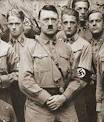 Keywords
Hitler
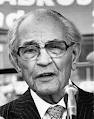 Poems
They came first for the Communists,
and I didn't speak up because I wasn't a Communist.
Then they came for the trade unionists,
and I didn't speak up because I wasn't a trade unionist.
Then they came for the Jews,
and I didn't speak up because I wasn't a Jew.
Then they came for me
and by that time no one was left to speak up.
‐ Pastor Martin Niemöller (1892‐1984)
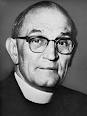 Message
This poem says that when the Nazis came to take other people the poet spoke up to save them, but when the Nazis came to take him no one spoke up for him.
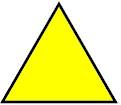 Christy Moore-Yellow Triangle
The black triangleThe pink triangleThe green triangleThe red triangleThe blue triangleThe black triangleAnd they wore the yellow triangleWhen first they came for the criminals I did not speakThen they began to take the jewsWhen they fetched the people who were member s of trades unionsI did not speakThen they took the bible studentsRound they took the homosexualsThen they gathered up the students and the gypsiesI did not speakI did not speakEventually they came for me there was no one left to speakThe black triangleThe pink triangleThe green triangleThe red triangleThe blue triangleThe black triangleAnd they wore the yellow triangleAnd they wore the yellow triangleAnd they wore the yellow triangleAnd they wore the yellow triangle
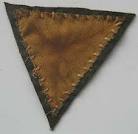 Message
This song is a tribute to Holocaust  to remember the millions of Jews killed by Nazis and talks about the different colours of the triangles which the different kinds of people in concentration camps wore.
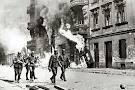 Acrostic
Hitler
Oppressed the Jews forced to
Leave in 
Other 
Countries
After they went 
Unexpectedly,
Surprisingly,
Towards death
The End
By Carlo
And
Francesco